Boverkets förslag till föreskrifter om regionplan - information under remissen Anette Johansson och Amelie Fasth
[Speaker Notes: Vi kommer att ge en introduktion till remissförslaget, innehåll och berätta om varför förskrifter tas fram. Det kommer såklart att finnas möjlighet att ställa frågor.

Skriv gärna frågor i chatten. Eftersom vi inte har något anmälningsförfarande får ni gärna skriva vilken organisation ni representerar. Vi sparar frågorna till sist.

Vi är flera boverkare som deltar och kommer att hjälpas åt att svara på frågorna.]
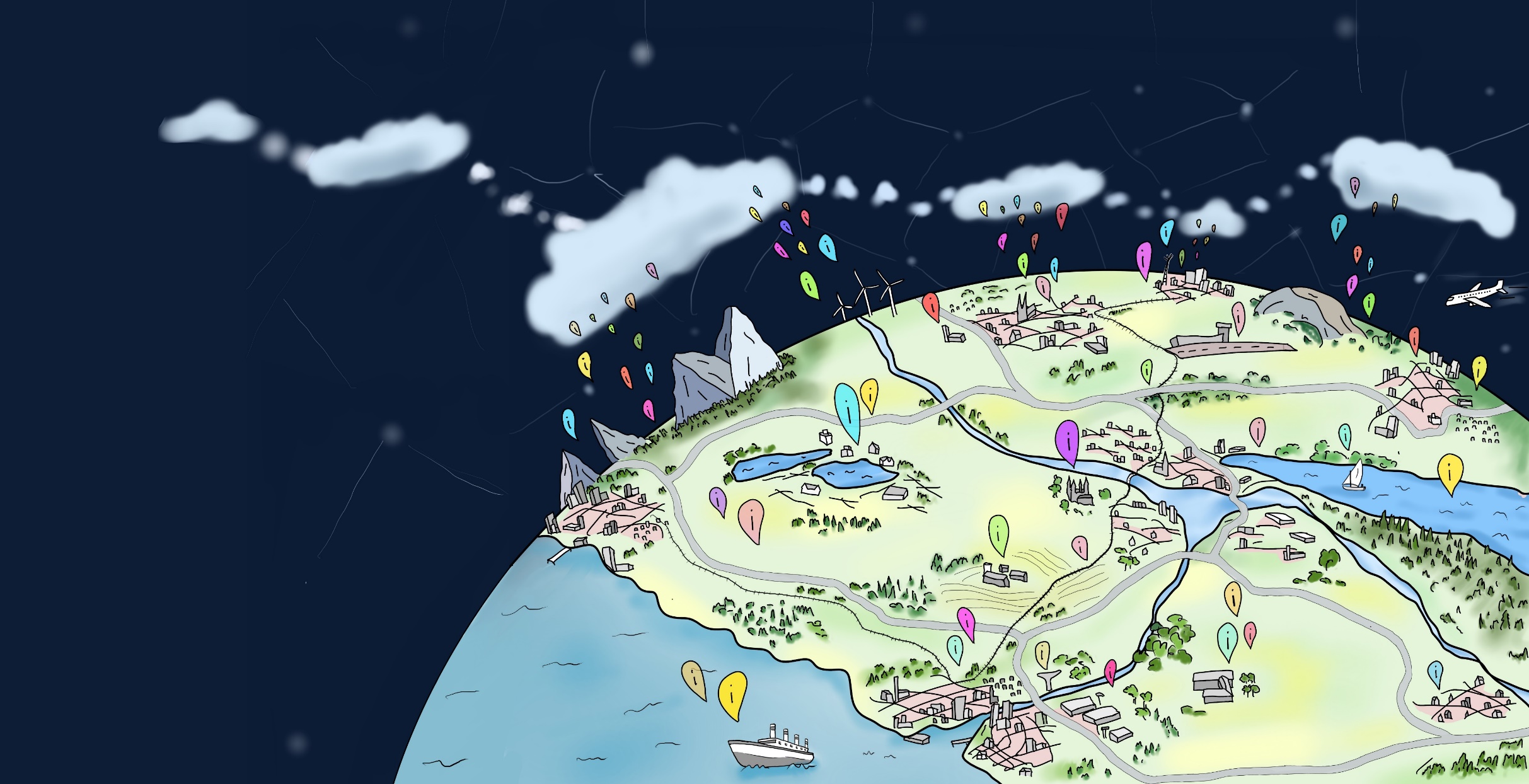 Varför digitalaregionplaner?
[Speaker Notes: Avstamp i lagstiftningen för regionplan.]
Plan- och bygglagen
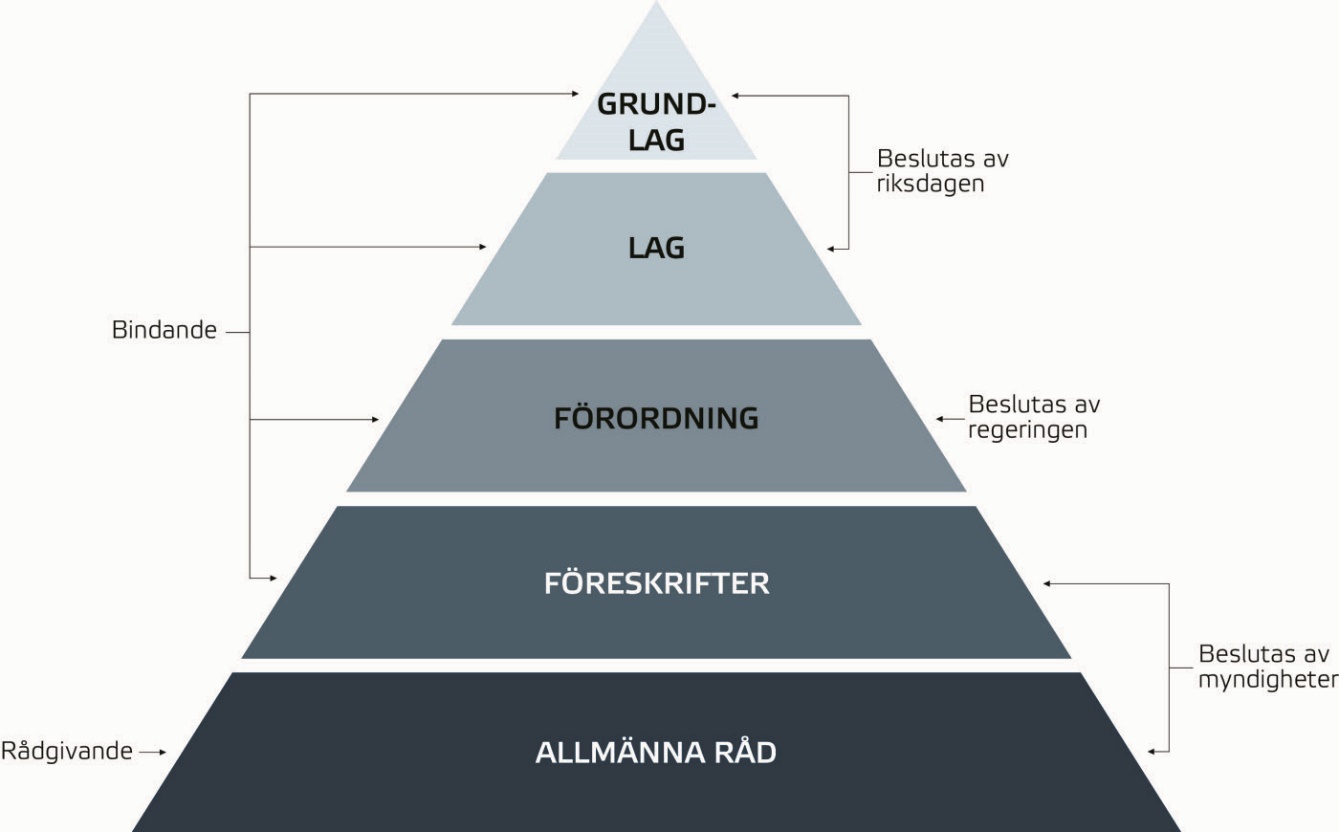 7 kap. PBL reglerar syftet, innehållet och processen för att ta fram en regionplan
LAG
Plan- och byggförordningen
2 kap. 5 c § PBF

Översiktsplaner och regionplaner ska utformas så att uppgifterna i dem kan tillgängliggöras och behandlas digitalt.

Träffar planer som påbörjas efter den 31 december 2026.
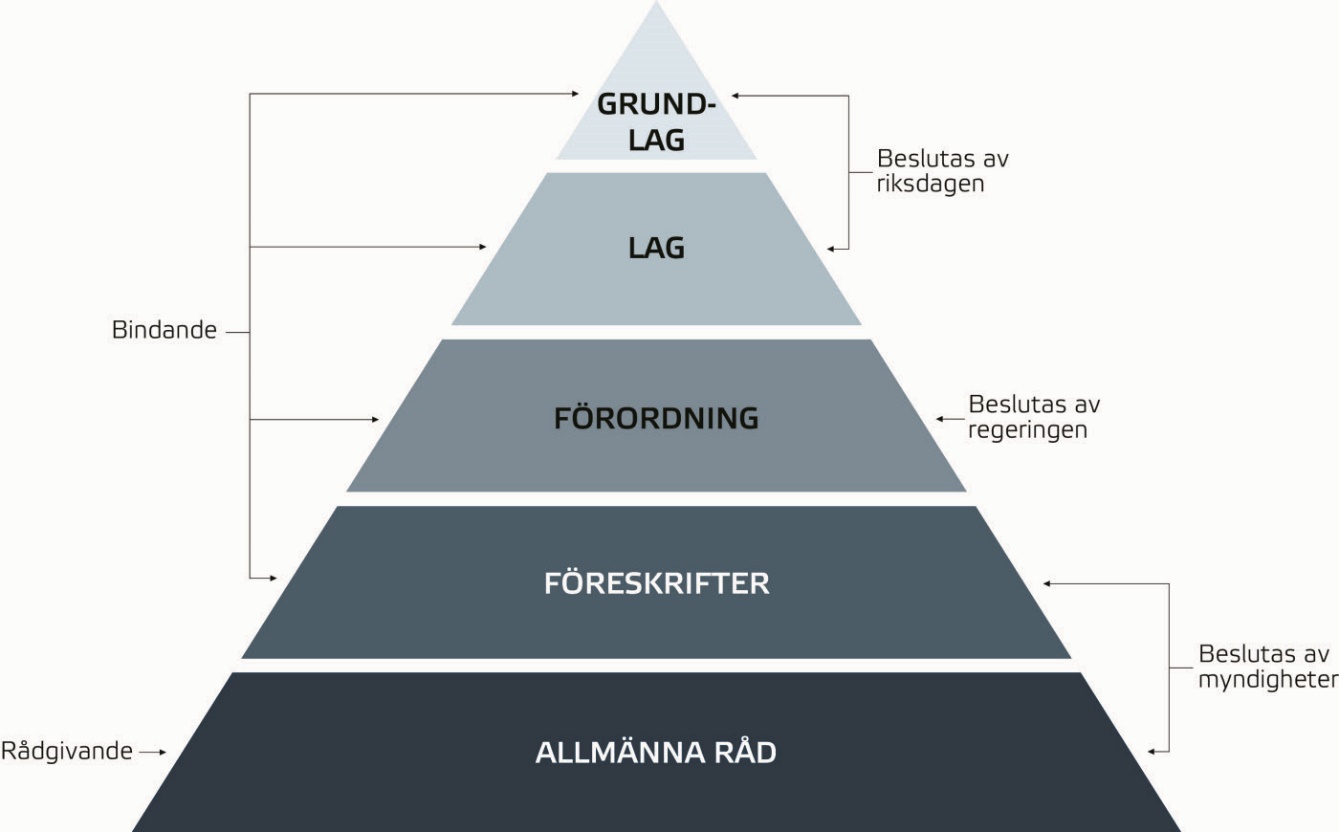 FÖRORDNING
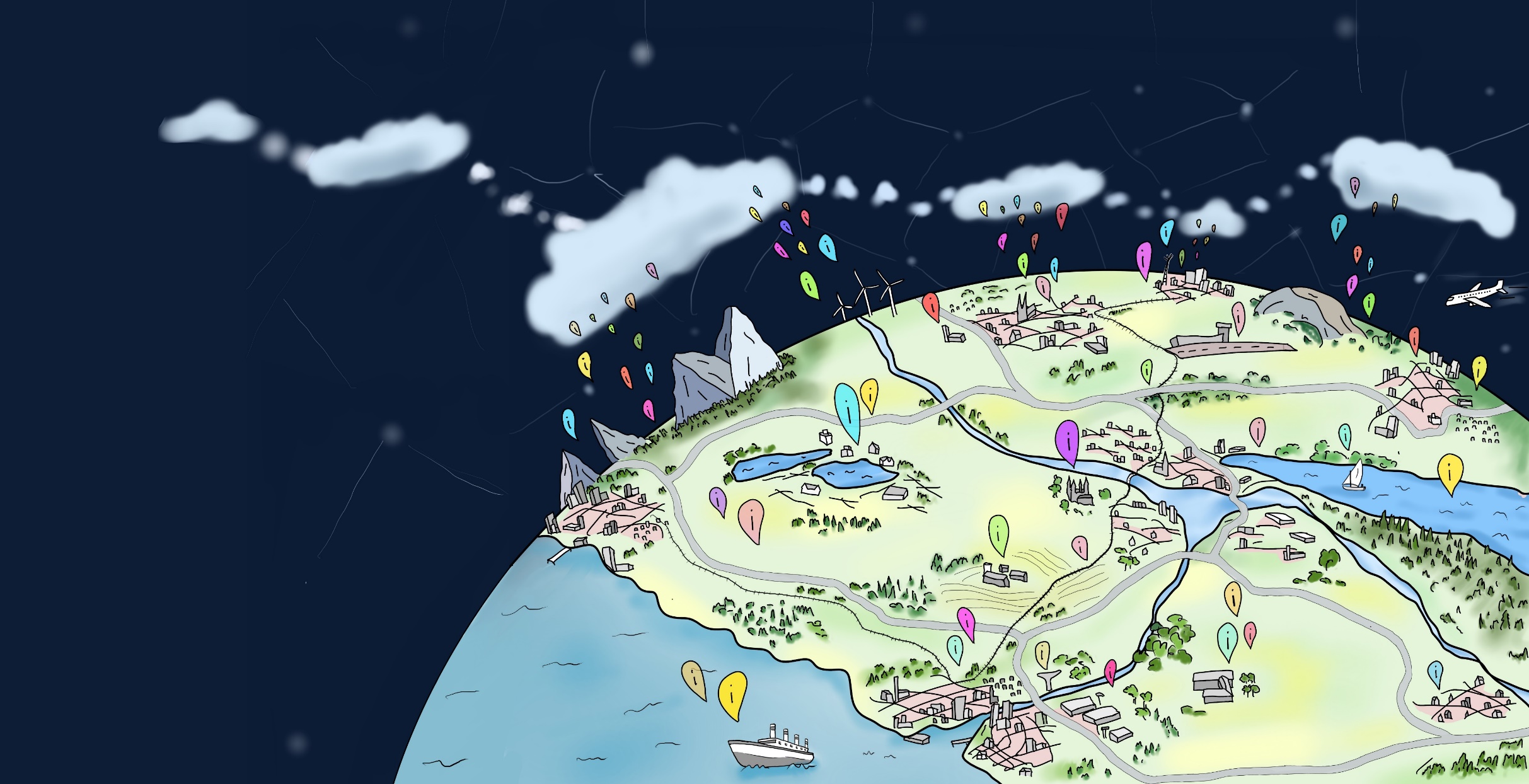 Varför föreskrifter om regionplan?
Föreskrifter för regionplan
Bemyndigande till Boverket att skriva föreskrifter

Stöttar regioner i hur de ska uppfylla kravet i PBF

Anger hur informationen ska definieras och identifieras digitalt
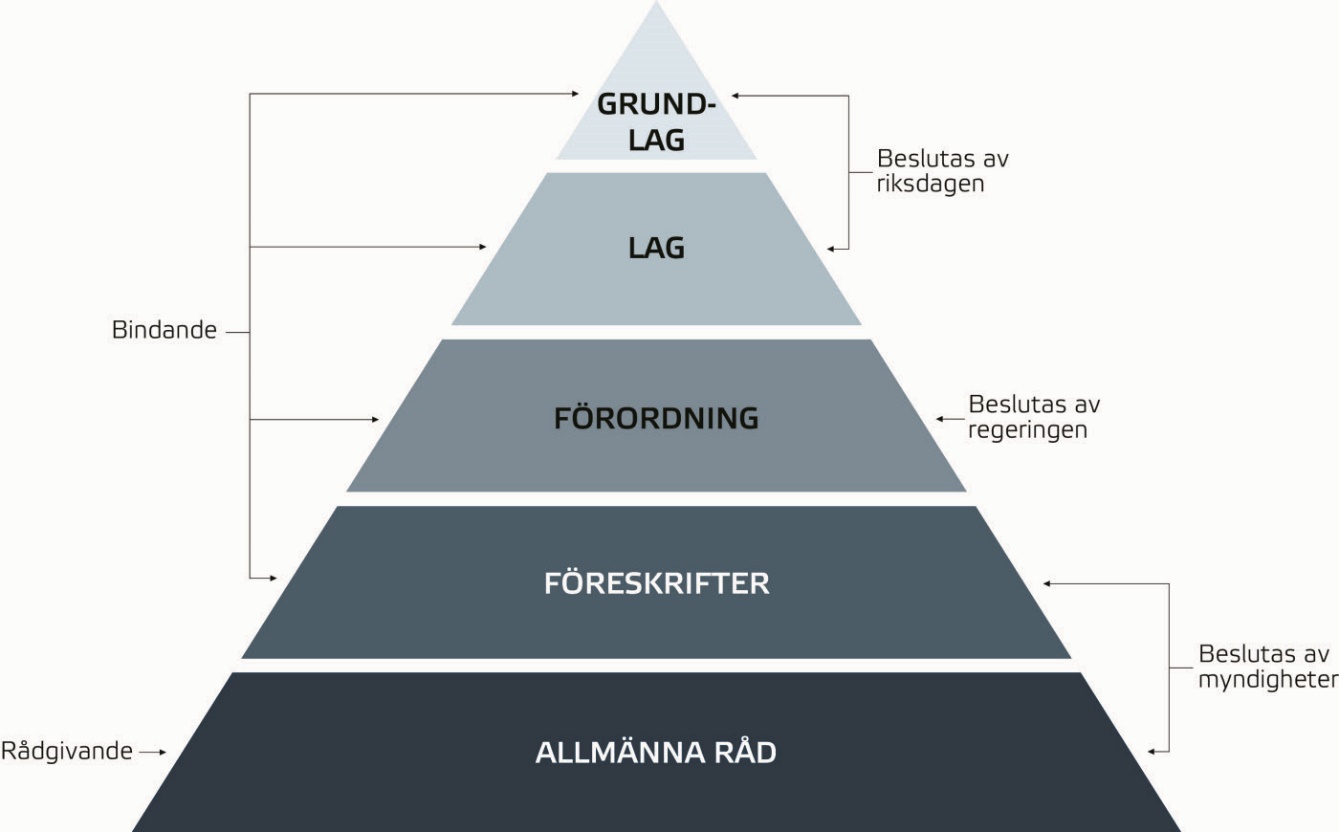 FÖRESKRIFTER
Regionplan
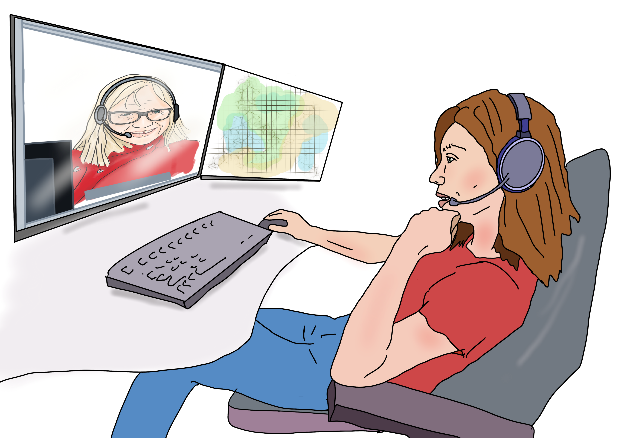 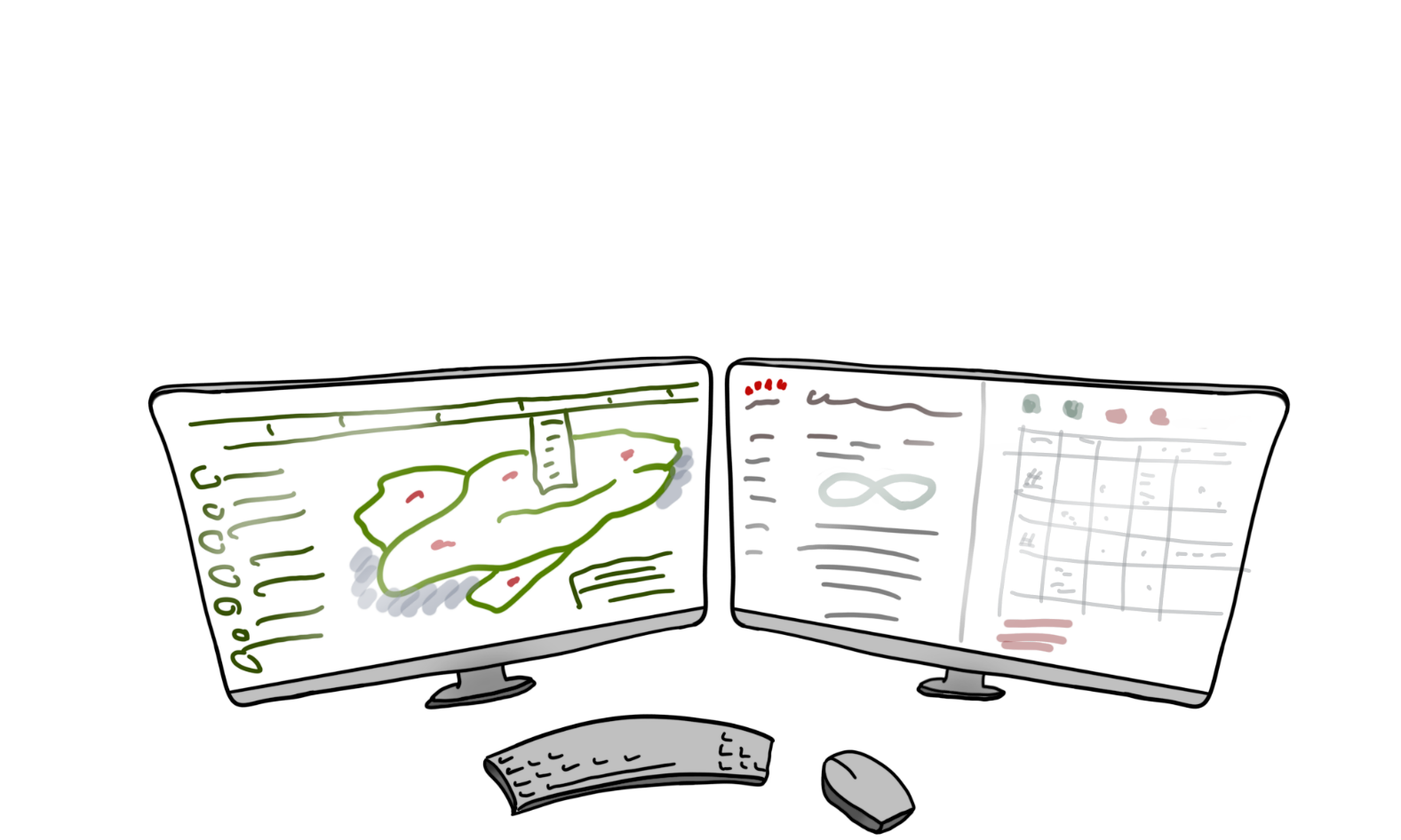 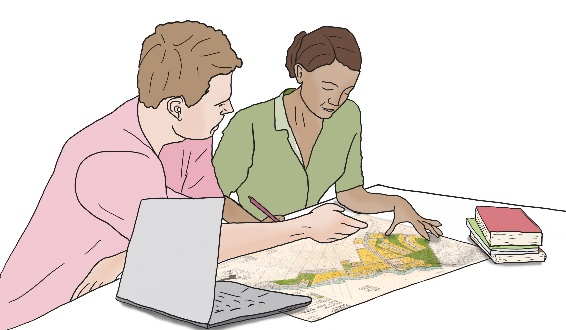 Mellankommunal samverkan
Översiktsplan
Dialog med myndigheter
Överföring av digital information i PBL-systemet
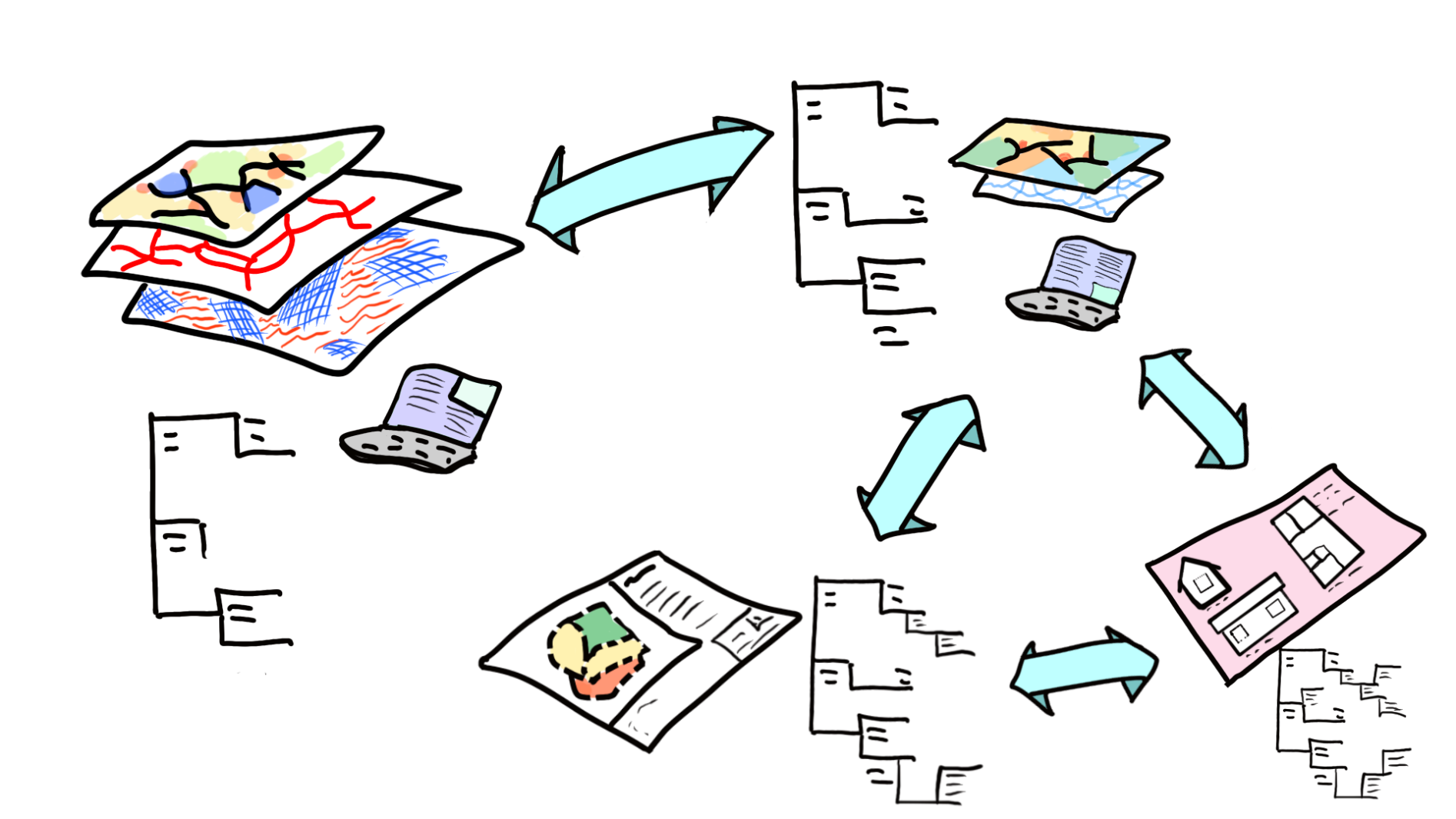 Översiktsplan
Regionplan
Digital info
Bygglov
Digital info
Digital info
Detaljplan
Digital info
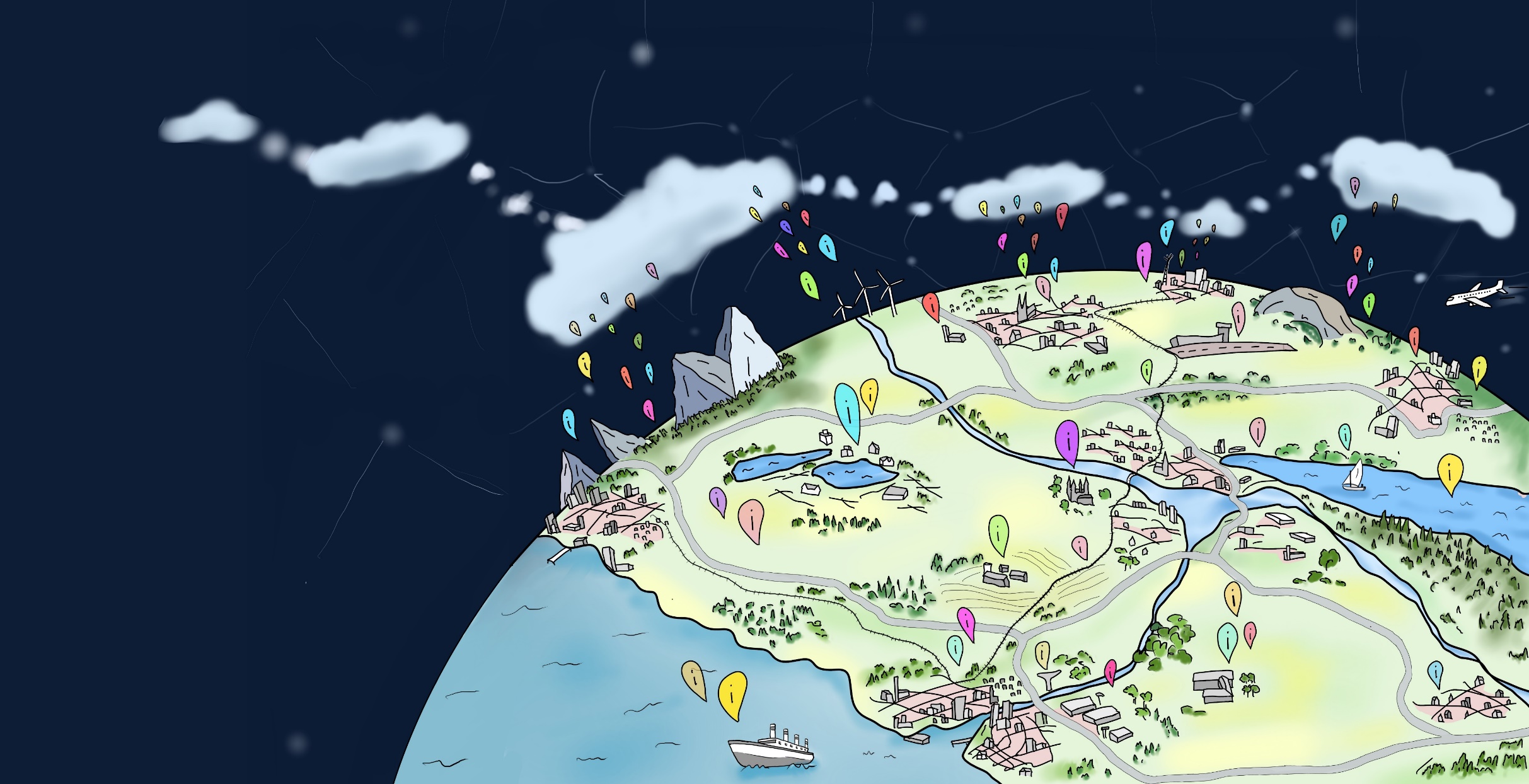 Vad kommer föreskrifterna att innehålla?
Författningsförslagets innehåll
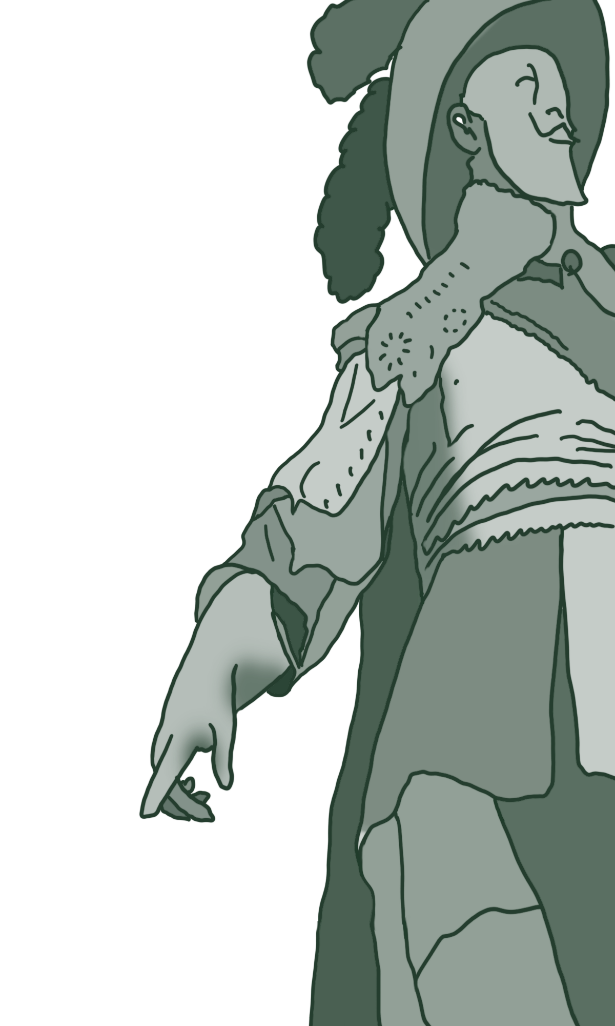 1 kap Innehåll och definitioner

2 kap Övergripande bestämmelser

3 kap Identifikation av regionplanens innehåll

Utgår från innehållskraven i 7 kap. PBL - reglerar hur informationen ska identifieras digitalt
7 kap. PBL
Grunddrag för användningen av mark- och vattenområden
Riktlinjer för lokalisering av bebyggelse och byggnadsverk
Allmänna intressen
Riksintressen 
Miljökvalitetsnormer
Regional utvecklingsstrategi
Länsplan för regional transportinfrastruktur
Trafikförsörjningsprogram
Kommunala riktlinjer för bostadsförsörjning
Mål, planer och program
Genomförande av regionplan
Konsekvenser
Invändningar i länsstyrelsens granskningsyttrande
[Speaker Notes: .]
Exempel på identifikation
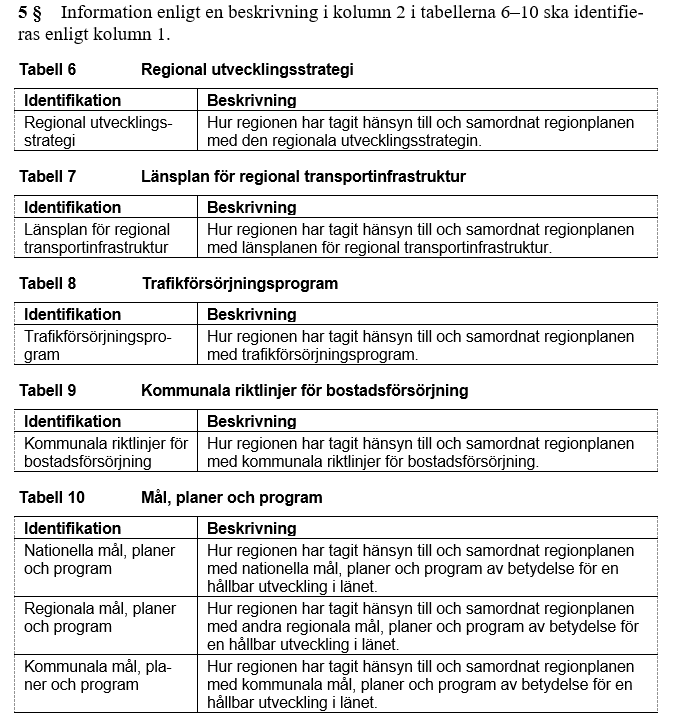 Föreskrifterna styr inte hur regionen ska planera eller hur planen ska presenteras.
Fri disposition och manér
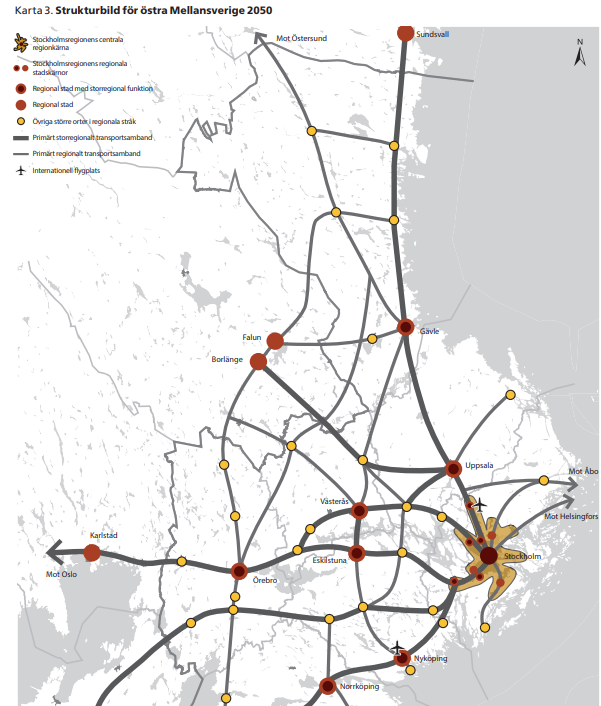 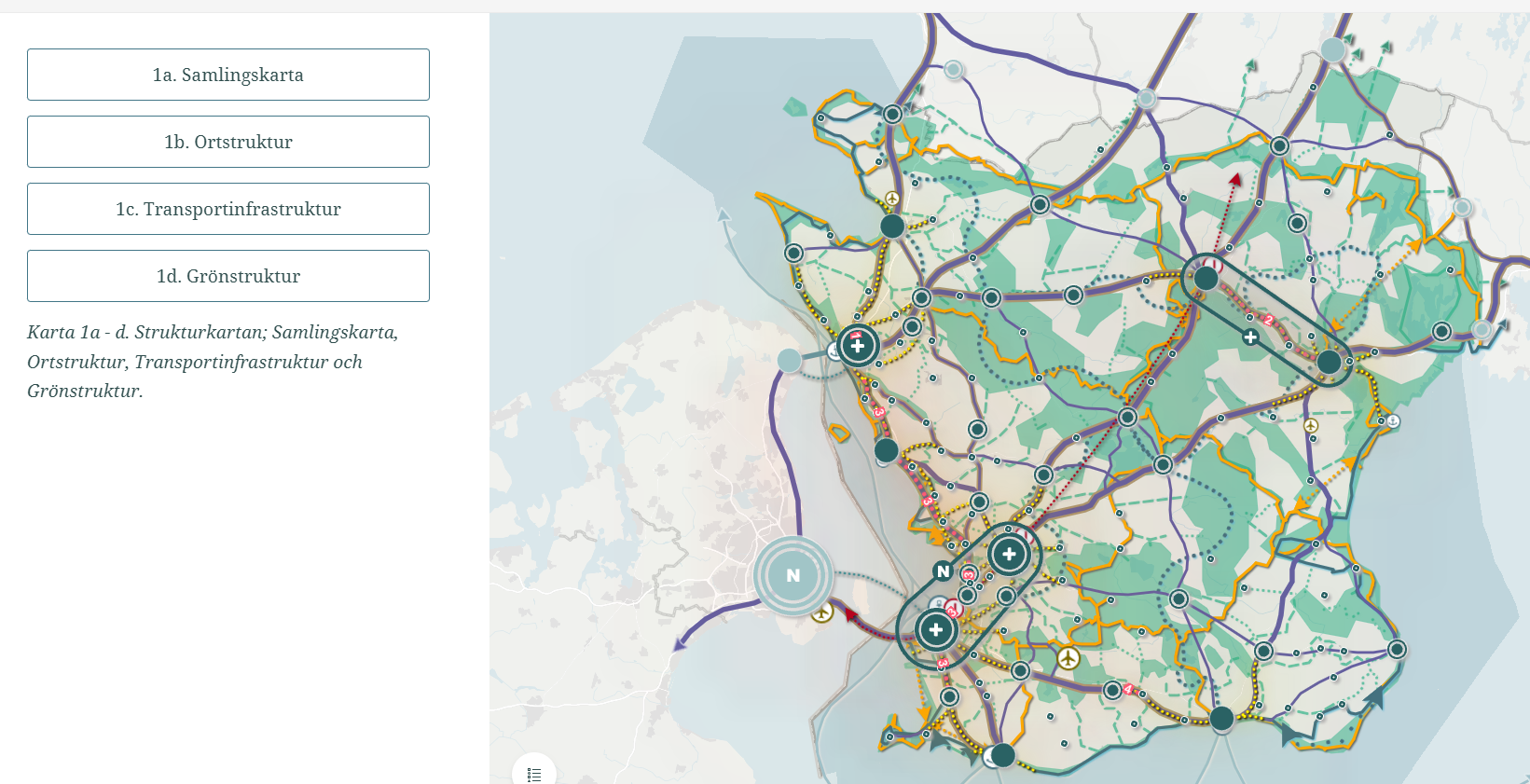 Skåne och Sthlms kartor
Här kan du följa arbetet
Boverkets förslag till föreskrifter om regionsplanBoverkets förslag till föreskrifter om regionplan - Boverket

Digitalisering av planeringsprocessenDigitalisering av planeringsprocessen - Boverket
LinkedIn-sida om digitalisering:Digitalisering för planering, byggande och boende